Vincent VEGA
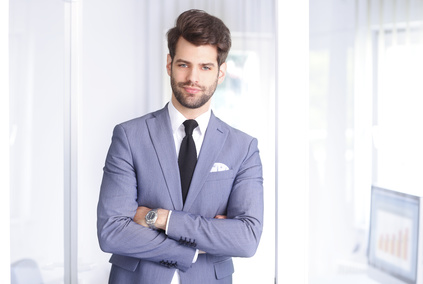 Título del puesto
EXPERIENCIA LABORAL
Empresa - Puesto - 2016-2017
Lorem ipsum dolor sit amet, consectetur adipiscing elit. Morbi tristique sapien nec nulla rutrum imperdiet. Nullam faucibus augue id velit luctus maximus.
Creativo
Empresa - Puesto - 2016-2017
Lorem ipsum dolor sit amet, consectetur adipiscing elit. Morbi tristique sapien nec nulla rutrum imperdiet. Nullam faucibus augue id velit luctus maximus.
Innovador
Empresa - Puesto - 2016-2017
Lorem ipsum dolor sit amet, consectetur adipiscing elit. Morbi tristique sapien nec nulla rutrum imperdiet. Nullam faucibus augue id velit luctus maximus.
Líder
Organizado
ESTUDIOS
Título - 2000 – 2003
Lorem ipsum dolor sit amet, consectetur adipiscing elit. Morbi tristique sapien nec nulla rutrum imperdiet.
Título - 2000 – 2003
Lorem ipsum dolor sit amet, consectetur adipiscing elit. Morbi tristique sapien nec nulla rutrum imperdiet.
Título - 2000 – 2003
Lorem ipsum dolor sit amet, consectetur adipiscing elit. Morbi tristique sapien nec nulla rutrum imperdiet.
CONTACTO
HABILIDADES
name@mail.com
Windows XP – 10
MacOS
PHP MySQL
Ruby On Rails
000 111 333
000 222 444
12 Street Name, Madrid